ตั๋วแลกเงินเป็นสำรับ
อ.พงษ์บวร ประสูตร์แสงจันทร์
๑. ความหมาย
ตั๋วแลกเงินที่มีคู่ฉบับตั้งแต่สองขึ้นไป ซึ่งต้นฉบับเหล่านี้เรียกว่า “คู่ฉีก” โดยคู่ฉีกแต่ละฉบับมีข้อความอย่างเดียวกันและใช้แทนกันได้ ทั้งนี้กฎหมายถือว่าตั๋วทั้งสำรับซึ่งประกอบด้วยคู่ฉีกหลายฉบับนั้นเป็นตั๋วฉบับเดียวกัน
ตัวอย่าง
อ ออกตั๋วแลกเงินสั่ง จ จ่ายเงินแก่ ร จำนวน ๑๐๐,๐๐๐ บาท โดย อ จะส่งมอบตั๋วแก่ ร ทางไปรษณีย์ แต่ ร เกรงว่าหากตั๋วสูญหายกลางทางจะเสียหายแก่ตน ร จึงขอให้ อ ออกตั๋วเป็นสามชุดมีข้อความตรงกัน
ดังนี้
ตั๋วทั้งสามชุด คือ ตั๋วเป็นสำรับนั้นเอง
หากมีการนำตั๋วแลกเงินชุดที่ ๑ ไปขึ้นเงิน กับ จ  และ จ จ่ายเงินแล้ว ตั๋วชุดอื่นที่เราเรียกว่า คู่ฉีก เป็นอันระงับลง ร จะนำเอาคู่ฉีกชุดอื่นมาขึ้นเงินอีกไม่ได้
เราถือว่า คู่ฉีกทุกชุดนั้นเป็นตัวจริง มิใช่สำเนา
หลักเกณฑ์ในการออกตั๋วแลกเงินเป็นสำรับ
มาตรา ๙๗๕  อันตั๋วแลกเงินนั้น นอกจากชนิดที่สั่งจ่ายแก่ผู้ถือแล้ว จะออกไปเป็นคู่ฉีกความต้องกันสองฉบับหรือกว่านั้นก็อาจจะออกได้ 
	คู่ฉีกเหล่านี้ต้องมีหมายลำดับลงไว้ในตัวตราสารนั้นเอง มิฉะนั้นคู่ฉีกแต่ละฉบับย่อมใช้ได้เป็นตั๋วแลกเงินฉบับหนึ่ง ๆ แยกเป็นตั๋วเงินต่างฉบับกัน 
	บุคคลทุกคนซึ่งเป็นผู้ทรงตั๋วเงินอันมิได้ระบุว่าได้ออกเป็นตั๋วเดี่ยวนั้นจะเรียกให้ส่งมอบคู่ฉีกสองฉบับหรือกว่านั้นแก่ตนก็ได้ โดยยอมให้คิดค่าใช้จ่ายเอาแก่ตน ในการนี้ผู้ทรงต้องว่ากล่าวไปยังผู้สลักหลังคนถัดตนขึ้นไป และผู้สลักหลังคนนั้นก็จำต้องช่วยผู้ทรงว่ากล่าวไปยังผู้ที่สลักหลังให้แก่ตนต่อไปอีกสืบเนื่องกันไปเช่นนี้ตลอดสายจนกระทั่งถึงผู้สั่งจ่าย อนึ่งผู้สลักหลังทั้งหลายจำต้องเขียนคำสลักหลังของตนเป็นความเดียวกันลงในฉบับคู่ฉีกใหม่แห่งตั๋วสำรับนั้นอีกด้วย
อธิบาย
ตั๋วแลกเงินเป็นสำรับ มีแต่เฉพาะตั๋วระบุชื่อเท่านั้น เพราะ หากเป็นตั๋วผู้ถือซึ่งโอนโดยการส่งมอบเท่านั้นจะเกิดปัญหาเวลาที่ตั๋วแต่ละคู่ฉีกตกอยู่ในมือบุคคลหลายคนพร้อมกัน ย่อมเป็นการยากที่ผู้จ่ายจะพิสูจน์ความเป็นผู้ทรงที่แท้จริง
ต้องมีคู่ฉีกตั้งแต่ ๒ ชุดขึ้นไป และคู่ฉีกเหล่านี้ต้องมีหมายลำดับลงไว้ในตัวตราสารนั้นเอง
ตั๋วนั้นต้องไม่มีข้อ ความระบุว่าเป็นตั๋วเดี่ยว
ข้อสังเกต
กฎหมายมิได้กำหนดระยะเวลาที่ผู้ทรงจะเรียกให้ผู้สั่งจ่ายออกตั๋วเป็นสำรับไว้ แต่โดยปกติการออกตั๋วเป็นสำรับมักจะเป็นการออกให้เป็นหลายชุดมาแต่แรก แต่ในกรณีที่ผู้ทรงประสงค์จะให้ผู้สั่งจ่ายออกตั๋วเป็นสำรับในเวลาภายหลัง ก็สามารถกระทำได้โดยการแจ้งความประสงค์จะให้ผู้จ่ายออกตั๋วเป็นสำรับไปยังผู้ที่สลักหลังโอนตั๋วแก่ผู้ทรง และผู้สลักหลังนั้นก็แจ้งต่อไปยังผู้ที่โอนแก่ตนย้อนขึ้นไปเรื่อยๆจนถึงผู้สั่งจ่าย เมื่อผู้สั่งจ่ายได้รับแจ้งแล้วให้ทำการออกคู่ฉีกเพิ่มแล้วส่งมอบย้อนกลับให้ผู้รับตั๋วทำหารสลักหลังคู่ฉีกทุกฉบับแล้ว ส่งคืนต่อๆไปเพื่อให้ผู้สลักหลังทุกคนได้ทำการสลักคู่ฉีกทุกชุดจนถึงผู้ทรง
ผลของการสลักหลังคู่ฉีกแตกต่างกัน
มาตรา ๙๗๖ ถ้าผู้ทรงตั๋วแลกเงินสำรับหนึ่งสลักหลังคู่ฉีกสองฉบับหรือกว่านั้นให้แก่บุคคลต่างคนกัน ท่านว่าผู้ทรงย่อมต้องรับผิดตามคู่ฉีกเช่นว่านั้นทุก ๆ ฉบับ และผู้สลักหลังภายหลังผู้ทรงทุก ๆ คนก็ต้องรับผิดตามคู่ฉีกอันตนเองได้สลักลงไปนั้น เสมือนดั่งว่าคู่ฉีกที่ว่านั้นแยกเป็นตั๋วเงินต่างฉบับกัน
มาตรา ๙๗๗ ถ้าคู่ฉีกสองฉบับหรือกว่านั้นในสำรับหนึ่งได้เปลี่ยนมือไปยังผู้ทรงโดยชอบด้วยกฎหมายต่างคนกันไซร้ ในระหว่างผู้ทรงเหล่านั้นด้วยกัน คนใดได้เป็นสิทธิก่อน ท่านให้ถือว่าคนนั้นเป็นเจ้าของอันแท้จริงแห่งตั๋วเงินนั้น แต่ความใด ๆ ในบทมาตรานี้ไม่กระทบกระทั่งถึงสิทธิของบุคคลผู้ทำการโดยชอบด้วยกฎหมายรับรองหรือใช้เงินไปตามคู่ฉีกฉบับซึ่งเขายื่นแก่ตนก่อน
อธิบาย
หากผู้ทรงได้ตั๋วเป็นสำรับมาแล้วทำการสลักหลังให้บุคคลมากกว่าหนึ่ง ผลก็คือ ผู้ทรงที่ทำการสลักหลังไปให้มากกว่าหนึ่งนั้น ต้องรับผิดต่อตั๋วทั้งสองสาย เสมือนหนึ่งว่าเป็นตั๋วคนละฉบับ
ในระหว่างผู้ทรงโดยชอบด้วยกัน ใครได้รับตั๋วไปอยู่ในครอบครองก่อนมีสิทธิดียิ่งกว่า
จ                                                 ก            ข          คส                    ร       ๑        ๒       ๓                                                                           A         B        C
๓ ต้องรับผิดต่อ ก,ข,ค และ A,B,C ตาม ๙๗๖
ในระหว่างสายรับผิดต่อกันเท่านั้น จะข้ามสายมิได้ กล่าวคือ ค สามารถฟ้องให้ ก และ ข รับผิดต่อตนได้ แต่จะฟ้อง A และB มิได้ เพราะ ในตั๋วเงินนั้น ไม่มีลายมือชื่อของอีกสาย
ในระหว่าง ค กับ C ให้พิจารณาว่าใครได้รับโอนตั๋วมาก่อนกัน เช่น ค ได้รับโอนตั๋วมาวันที่ ๑ เมษายน ส่วน C ได้รับโอนตั๋วมาวันที่ ๒ เมษายน เช่นนี้ สิทธิของ ค ย่อมดีกว่า C โดย ค สามารถฟ้องให้ ส จ ร ๑ ๒ ๓ ก ข รับผิดต่อตนได้ แต่ C คงใช้สิทธิได้เฉพาะในสายของตน คือฟ้อง A B เท่านั้น อย่างไรก็ตาม ถ้า C นำตั๋วไปขึ้นเงินกับ จ ก่อน ค และ  จ ชำระหนี้ไปโดยสุจริต ค จะอ้างว่า จ ใช้เงินไปโดยมิชอบด้วยกฎหมายไม่ได้ เพราะ จ ได้รับความคุ้มครอง เนื่องจากเป็นบุคคลผู้ทำการโดยชอบด้วยกฎหมายรับรองหรือใช้เงินไปตามคู่ฉีกฉบับซึ่งเขายื่นแก่ตนก่อน ตามเนื้อความตอนท้าย มาตรา ๙๗๗ (ส่วนความรับผิดของ ส ร ๑ ๒ เป็นอันระงับลงเพราะ จ ใช้เงิน)
การรับรองตั๋วเงินสำรับ
มาตรา ๙๗๘ คำรับรองนั้นจะเขียนลงในคู่ฉีกฉบับใดก็ได้ และจะต้องเขียนลงในคู่ฉีกเพียงฉบับเดียวเท่านั้น
	ถ้าผู้จ่ายรับรองลงไปกว่าฉบับหนึ่ง และคู่ฉีกซึ่งรับรองเช่นนั้นตกไปถึงมือผู้ทรงโดยชอบด้วยกฎหมายต่างคนกันไซร้ ท่านว่าผู้จ่ายจะต้องรับผิดตามคู่ฉีกนั้น ๆ ทุกฉบับ เสมือนดังว่าแยกเป็นตั๋วเงินต่างฉบับกัน
มาตรา ๙๗๙ ถ้าผู้รับรองตั๋วเงินซึ่งออกเป็นสำรับใช้เงินไปโดยมิได้เรียกให้ส่งมอบคู่ฉีกฉบับซึ่งมีคำรับรองของตนนั้นให้แก่ตนและในเวลาตั๋วเงินถึงกำหนด คู่ฉีกฉบับนั้นไปตกอยู่ในมือผู้ทรงโดยชอบด้วยกฎหมายคนใดคนหนึ่งไซร้ ท่านว่าผู้รับรองจะต้องรับผิดต่อผู้ทรงคู่ฉีกฉบับนั้น
อธิบาย
การรับรองนั้น โดยหลักผู้จ่ายจะต้องทำการรับรองเพียงครั้งเดียว บนตั๋วเงินคู่ฉีกฉบับเดียวเท่านั้น ถ้าผู้จ่ายทำการรับรองลงคู่ฉีกมากกว่าหนึ่งฉบับ ผู้จ่ายต้องรับผิดต่อตั๋วเงินทุกฉบับ กล่าวคือ ผู้จ่ายอาจต้องใช้เงินตามตั๋วมากกว่าหนึ่งฉบับ และในการจ่ายเงิน ผู้รับรองจะต้องจ่ายเงินให้ตั๋วเงินคู่ฉีกที่มีลายมือชื่อตนรับรอง หากเป็นการจ่ายเงินให้ผู้ทรงที่นำตั๋วคู่ฉีกที่ไม่มีลายมือชื่อตน ผู้รับรองจะต้องเรียกเอาคู่ฉีก ซึ่งมีคำรับรองของตนด้วย หากไม่เรียกเอาคู่ฉีกที่มีลายมือชื่อตนรับรองไว้ และคู่ฉีกฉบับดังกล่าวนั้นไปตกอยู่ในมือผู้ทรงโดยชอบด้วยกฎหมายคนอื่น และภายหลังมีผู้ทรงนำคู่ฉีกที่มีลายมือชื่อผู้รับรองมายื่น ผู้รับรองต้องใช้เงินแก่ผู้นั้นด้วย
จ                                                 ก            ข            ค (รับรอง)ส                    ร       ๑        ๒       ๓                                                                      A        B          C
๓ ต้องรับผิดต่อ ก,ข,ค และ A,B,C ตาม ๙๗๖
ค ได้ตั๋วมาก่อน C และได้นำตั๋วไปยื่นให้ จ รับรอง 
สมมุติ C นำตั๋วมายื่นให้ จ ใช้เงินก่อน แล้ว จ ยอมใช้เงินไป ผลคือ ส ร ๑ และ ๒ หลุดพ้นความรับผิด เพราะ มูลหนี้ตามตั๋วเงินนั้น ได้มีการใช้เงินแล้ว
ต่อมา ค นำตั๋วเงินที่มีการรับรองมายื่นให้ จ ใช้เงิน เช่นนี้ จ ต้องใช้เงินแก่ ค ตามที่ มาตรา ๙๗๙ (กรณีนี้ จ ไม่ได้รับความคุ้มครองตามมาตรา ๙๗๗ เพราะเป็นเรื่องที่ จ ใช้เงินไปโดยไม่เรียกให้ส่งมอบตั๋วที่ตนรับรอง)
ตั๋วสัญญาใช้เงิน
มาตรา ๙๘๒  อันว่าตั๋วสัญญาใช้เงินนั้น คือหนังสือตราสารซึ่งบุคคลคนหนึ่งเรียกว่าผู้ออกตั๋ว ให้คำมั่นสัญญาว่าจะใช้เงินจำนวนหนึ่งให้แก่บุคคลอีกคนหนึ่ง หรือใช้ให้ตามคำสั่งของบุคคลอีกคนหนึ่ง เรียกว่าผู้รับเงิน
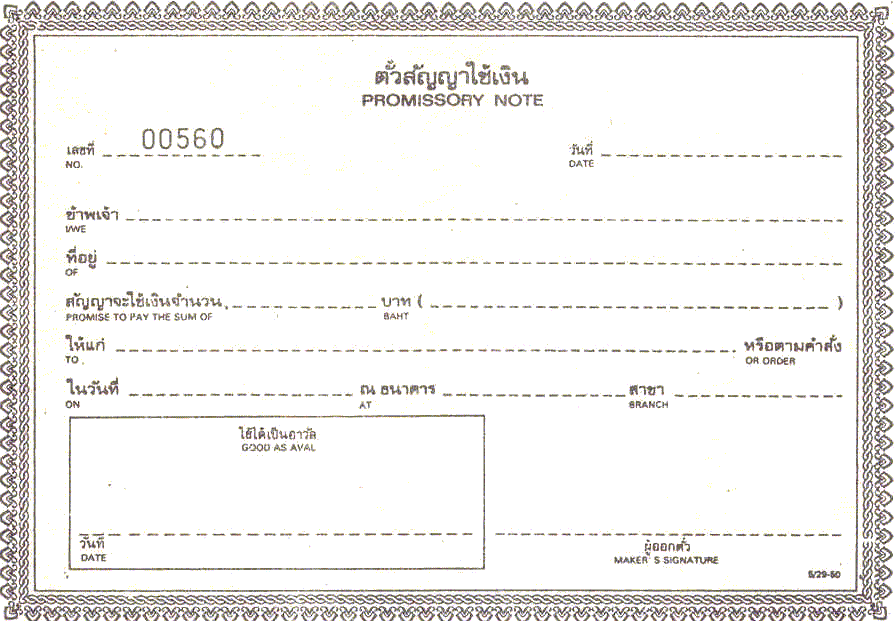 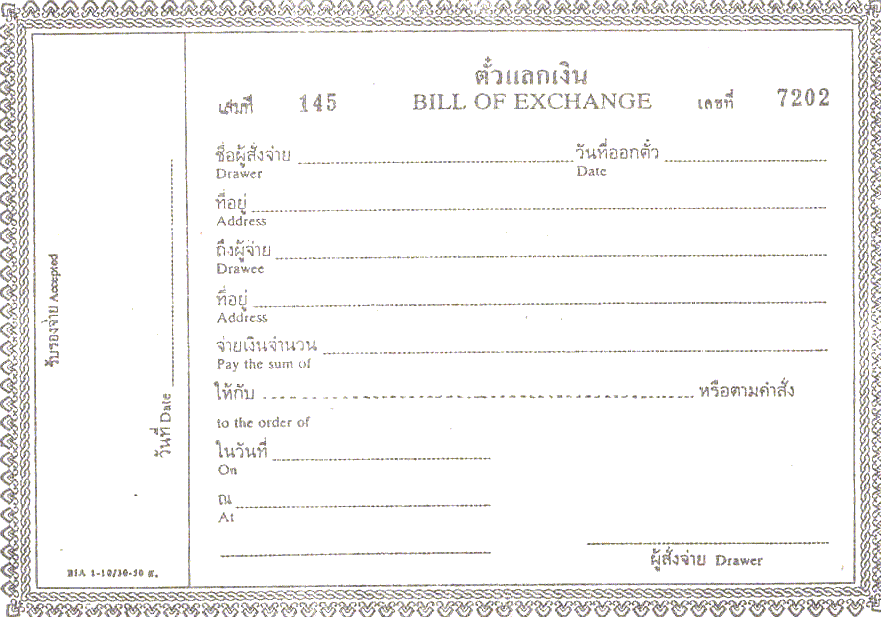 รายการในตั๋วสัญญาใช้เงิน
มาตรา ๙๘๓  ตั๋วสัญญาใช้เงินนั้น ต้องมีรายการดั่งจะกล่าวต่อไปนี้ คือ
	(๑) คำบอกชื่อว่าเป็นตั๋วสัญญาใช้เงิน
	(๒) คำมั่นสัญญาอันปราศจากเงื่อนไขว่าจะใช้เงินเป็นจำนวนแน่นอน
	(๓) วันถึงกำหนดใช้เงิน
	(๔) สถานที่ใช้เงิน
	(๕) ชื่อ หรือยี่ห้อของผู้รับเงิน
	(๖) วันและสถานที่ออกตั๋วสัญญาใช้เงิน
	(๗) ลายมือชื่อผู้ออกตั๋ว
อธิบาย
ตั๋วเงินนั้นจะต้องมีรายการครบถ้วนตามมาตรา ๙๘๓ มิฉะนั้นจะไม่สมบูรณ์เป็นตั๋วสัญญาใช้เงิน โดยเฉพาะตั๋วสัญญาใช้เงินนั้นจะต้องมีคำมั่นว่าจะใช้เงินให้แก่บุคคลหนึ่งบุคคลใดโดยเฉพาะ ดังนั้นโดยสภาพจึงไม่อาจมีตั๋วผู้ถือได้ 
การที่ตั๋วเงินมีข้อความว่า I owe you หรือ I.O.U แปลว่า “ฉันเป็นหนี้ท่าน” เป็นเพียงการรับสภาพหนี้ มิใช่คำมั่นตามมาตรา ๙๘๓(๒) นี้
หากผู้สั่งจ่ายระบุสัญญาจะใช้เงินแก่ผู้ถือ ตั๋วนั้นย่อมไม่สมบูรณ์เป็นตั๋วสัญญาใช้เงิน แต่หากสั่งจ่ายระบุใช้เงินแก่ นายหนึ่ง หรือผู้ถือ เช่นนี้อาจพออนุโลมให้ตั๋วไม่ถึงกับเสียไปเพราะขาดรายการชื่อยี่ห้อของผู้รับเงิน
คำพิพากษาศาลฎีกาที่ 439/2493
ฟ้องเรียกเงินกู้โดยอ้างตั๋วสัญญาใช้เงิน ซึ่งมีข้อความแสดงแต่เพียงรับรองว่า จำเลยมีหนี้อันจะพึงต้องชำระให้แก่โจทก์ โดยไม่มีถ้อยคำชัดว่า หนี้นั้นเป็นหนี้เงินกู้หรือหนี้อย่างอื่น โจทก์ย่อมนำพยานหลักฐานสืบประกอบว่าหนี้นั้นเป็นหนี้เงินกู้ได้
ประมวลกฎหมายแพ่งและพาณิชย์มาตรา 653 หาได้มีความหมายเคร่งครัดถึงกับว่า จะต้องมีถ้อยคำว่า กู้ยืมเป็นหลักฐานในเอกสารนั้นไม่ เมื่อโจทก์มีหลักฐานเป็นหนังสืออย่างใดอย่างหนึ่ง แสดงความเป็นหนี้สินลงลายมือชื่อลูกหนี้แล้วและสืบพยานหลักฐานประกอบอธิบายได้ว่าหนี้สินนั้นเป็นหนี้สินแห่งการกู้ยืม เอกสารนั้นก็เป็นหนังสืออันเป็นหลักฐานแห่งการกู้ยืมแล้ว(ประชุมใหญ่ ครั้งที่ 8-9/2493)
คำพิพากษาศาลฎีกาที่ 278/2553
โจทก์บรรยายฟ้องว่า จำเลยที่ 1 กู้ยืมเงินจากบริษัท ง. โดยวิธีออกตั๋วสัญญาใช้เงินจำนวน 1,000,000 บาท จำเลยที่ 1 ได้รับเงินที่กู้ยืมไปครบถ้วนแล้ว มีจำเลยที่ 2 และที่ 3 เป็นผู้ค้ำประกันยอมรับผิดอย่างลูกหนี้ร่วม และจำเลยที่ 2 ได้จำนองที่ดินพร้อมสิ่งปลูกสร้างเป็นการประกันการชำระหนี้ ข้ออ้างที่อาศัยเป็นหลักแห่งข้อหาตามคำฟ้องของโจทก์จึงเป็นเรื่องที่โจทก์ใช้สิทธิเรียกร้องโดยอาศัยมูลหนี้ตามสัญญากู้ยืมเงิน ค้ำประกันและจำนอง การที่โจทก์อ้างถึงตั๋วสัญญาใช้เงินก็เพื่อแสดงให้เห็นว่าจำเลยที่ 1 ได้ออกตั๋วสัญญาใช้เงินเพื่อเป็นหลักฐานในการกู้ยืมเงินและชำระหนี้เงินกู้ยืม กรณีจึงหาใช่ฟ้องบังคับตามตั๋วสัญญาใช้เงินไม่ ซึ่งการกู้ยืมเงินไม่มีกฎหมายกำหนดอายุความไว้โดยเฉพาะ จึงมีอายุความ 10 ปี ตาม ป.พ.พ. มาตรา 193/30 เมื่อจำเลยที่ 1 ทำคำขอกู้เงินโดยออกตั๋วสัญญาใช้เงินเมื่อวันที่ 1 เมษายน 2540 โจทก์นำคดีมาฟ้องเมื่อวันที่ 20 ธันวาคม 2543 ยังไม่เกิน 10 ปี คดีโจทก์จึงไม่ขาดอายุความ
คำพิพากษาศาลฎีกาที่ 2016/2554
โจทก์บรรยายฟ้องให้เห็นว่า จำเลยออกตั๋วสัญญาใช้เงินให้แก่บริษัท อ. จากมูลหนี้สัญญากู้เงินระยะสั้น หาใช่ฟ้องว่าจำเลยผิดสัญญาเงินกู้แต่อย่างใดไม่โดยโจทก์มีเพียงภาพถ่ายตั๋วสัญญาใช้เงินแนบมาท้ายฟ้องเท่านั้น ไม่มีสัญญากู้เงินมาแนบด้วย และไม่อาจถือได้ว่าตั๋วสัญญาใช้เงินเป็นหลักฐานการกู้เงิน เนื่องจากตั๋วสัญญาใช้เงินเป็นตั๋วเงิน เป็นเอกสารคนละประเภทกับสัญญากู้เงิน ทั้งเมื่อโจทก์นำสืบก็ไม่มีสัญญากู้เงินระยะสั้นมาอ้างเป็นพยานด้วย มีเพียงตั๋วสัญญาใช้เงินมาอ้างเป็นพยานเท่านั้น กรณีไม่อาจถือได้ว่าโจทก์ฟ้องให้จำเลยชำระหนี้ตามสัญญากู้เงินแต่ถือว่าโจทก์ฟ้องเรียกให้จำเลยชำระหนี้ตามตั๋วสัญญาใช้เงิน จึงต้องนำอายุความตั๋วสัญญาใช้เงินมาบังคับใช้ ไม่ใช่อายุความตามสัญญากู้เงิน
ข้อยกเว้น กรณีตั๋วมีรายการไม่ครบถ้วน
มาตรา ๙๘๔  ตราสารอันมีรายการขาดตกบกพร่องไปจากที่ท่านระบุบังคับไว้ในมาตราก่อนนี้ ย่อมไม่สมบูรณ์เป็นตั๋วสัญญาใช้เงิน เว้นแต่ในกรณีดังจะกล่าวต่อไปนี้ คือ
	ตั๋วสัญญาใช้เงินซึ่งไม่ระบุเวลาใช้เงิน ท่านให้ถือว่า พึงใช้เงินเมื่อได้เห็น
	ถ้าสถานที่ใช้เงินมิได้แถลงไว้ในตั๋วสัญญาใช้เงิน  ท่านให้ถือเอาภูมิลำเนาของผู้ออกตราสารนั้นเป็นสถานที่ใช้เงิน 
	ถ้าตั๋วสัญญาใช้เงินไม่ระบุสถานที่ออกตั๋ว ท่านให้ถือว่า ตั๋วนั้นได้ออก ณ ภูมิลำเนาของผู้ออกตั๋ว
	ถ้ามิได้ลงวันออกตั๋ว ท่านว่าผู้ทรงโดยชอบด้วยกฎหมายคนหนึ่งคนใดทำการโดยสุจริตจะจดวันตามที่ถูกต้องแท้จริงลงก็ได้
คำพิพากษาศาลฎีกาที่ 986/2507
ตั๋วสัญญาใช้เงินระบุว่าจำเลยจะจ่ายเงินตามคำสั่งของบริษัทโจทก์ไม่ได้ระบุโดยตรงว่าบริษัทโจทก์เป็นผู้รับเงิน ก็เป็นตั๋วสัญญาใช้เงินสมบูรณ์ตาม มาตรา 982,983แห่งประมวลกฎหมายแพ่งและพาณิชย์
	วันกำหนดใช้เงินตามตั๋วเงินนั้น แม้จะมิได้ระบุไว้ก็ไม่สำคัญถึงกับทำให้ตั๋วสัญญาใช้เงินนั้นเสื่อมเสียไป
ฎ.๔๒๐๑/๒๕๓๐
ข้อความตามตราประทับด้านหลังตั๋วสัญญาใช้เงิน ที่มีใจความว่าตั๋วสัญญาใช้เงินจะสมบูรณ์ต่อเมื่อเช็คเรียกเก็บเงินได้เรียบร้อยแล้วนั้น เป็นข้อความที่ขัดต่อประมวลกฎหมายแพ่งและพาณิชย์ มาตรา 983(2) (เพราะเป็นการสร้างเงื่อนไขในการใช้เงิน) จึงไม่มีผลบังคับตามประมวลกฎหมายแพ่งและพาณิชย์ มาตรา 899 ที่ว่า ข้อความอันใดซึ่งมิได้บัญญัติไว้ในกฎหมายลักษณะตั๋วเงิน ถ้าเขียนลงในตั๋วเงินข้อความนั้นหาเป็นผลอย่างหนึ่งอย่างใดแก่ตั๋วเงินนั้นไม่
การนำบทบัญญัติว่าด้วยตั๋วแลกเงินมาบังคับใช้กับตั๋วสัญญาใช้เงิน
ประมวลกฎหมายแพ่งและพาณิชย์ ได้บัญญัติมาตราว่าด้วย ตั๋วสัญญาใช้เงิน ไว้เพียง ๕ มาตรา ด้วยความที่ตั๋วสัญญาใช้เงินเป็นตั๋วเงินประเภทหนึ่ง จึงต้องนำบทบัญญัติในหมวด ๑ บทเบ็ดเสร็จทั่วไป(มาตรา ๘๙๘ – ๙๐๗) มาใช้ด้วย นอกจากนี้ มาตรา ๙๘๕  ยังให้นำบทบัญญัติว่าด้วยตั๋วแลกเงินมาใช้ด้วยเพียงเท่าที่ไม่ขัดกับสภาพแห่งตราสารชนิดนี้ คือ มาตรา ๙๑๑, ๙๑๓, ๙๑๖, ๙๑๗, ๙๑๙, ๙๒๐, ๙๒๒ ถึง ๙๒๖, ๙๓๘ ถึง ๙๔๗, ๙๔๙, ๙๕๐, ๙๕๔ ถึง ๙๕๙, ๙๖๗ ถึง ๙๗๑
สรุปเรื่องที่นำมาใช้
การกำหนดดอกเบี้ย ม.๙๑๑
การกำหนดวันถึงกำหนดของตั๋ว ม. ๙๑๓  
ข้อห้ามยกข้อต่อสู้โดยอาศัยความสัมพันธ์ระหว่างผู้ถูกฟ้องกับผู้สั่งจ่าย หรือผู้ทรงคนก่อน ม.๙๑๖
ผู้สั่งจ่ายเขียนข้อห้ามโอน ม.๙๑๗
การสลักหลังต้องเขียนลงบนตั๋วหรือใบประจำต่อ ม.๙๑๙
สรุปเรื่องที่นำมาใช้
การสลักหลังลอย  ม.๙๒๐
การสลักหลังต้องปราศจากเงื่อนไข ม.๙๒๒
ผู้สลักหลังห้ามโอน ม.๙๒๓
การสลักหลังเมื่อสิ้นเวลาเพื่อคัดค้านการไม่รับรองหรือการไม่ใช้เงิน ม.๙๒๔ 
การสลักหลังให้ตัวแทน ม.๙๒๕
สรุปเรื่องที่นำมาใช้
การสลักหลังจำนำตั๋ว ม.๙๒๖
การอาวัล ม.๙๓๘ – ๙๔๐
การใช้เงิน ม.๙๔๑ – ๙๔๗
ผู้ใช้เงินโดยสุจริตและไม่ประมาทร้ายแรงย่อมหลุดพ้นความรับผิด ม. ๙๔๙
การสอดเข้าแก้หน้า (ไม่รวมการรับรองเพื่อแก้หน้า) ม.๙๕๐
สรุปเรื่องที่นำมาใช้
การใช้เงินเพื่อแก้หน้า ม.๙๕๔ – ๙๕๙
คู่สัญญาในตั๋วต้องรับผิดร่วมกันต่อผู้ทรง ม.๙๖๗
การฟ้องไล่เบี้ย ขั้นตอนและจำนวนเงิน ม.๙๖๘ - ๙๗๑
ข้อสังเกต
ตั๋วสัญญาใช้เงิน ไม่มีเรื่องการรับรอง ดังนั้นบทบัญญัติว่าด้วยการรับรองในตั๋วแลกเงินจึงไม่นำมาใช้บังคับ เพราะ ผู้ออกตั๋วสัญญาใช้เงินย่อมต้องผูกพันเป็นอย่างเดียวกันกับผู้รับรองตั๋วแลกเงิน ตามมาตรา ๙๘๖ ทั้งนี้เพราะผู้ออกตั๋วสัญญาใช้เงินเป็นผู้จ่ายเอง จึงไม่มีการยื่นให้รับรอง 
หากตั๋วถึงกำหนด ผู้ทรงนำตั๋วไปยื่นแล้ว ผู้ออกตั๋วปฏิเสธการจ่าย ผู้ทรงก็ใช้สิทธิฟ้องได้เลยโดยไม่ต้องทำคำคัดค้านก่อน เพราะ กฎหมายมิได้บัญญัติให้เอา ม.๙๖๐ - ๙๖๖ มาใช้
ข้อสังเกต
แม้จะไม่เอาเรื่องการรับรองมาใช้ แต่หากเป็นตั๋วสัญญาใช้เงินในเวลาใดเวลาหนึ่งภายหลังได้เห็น มาตรา ๙๘๖ วรรคสอง กำหนดให้ต้องยื่นตั๋วให้ผู้ออกตั๋วจดรับรู้ ภายในกำหนดเวลาตามมาตรา ๙๒๘ โดย มาตรา ๙๘๖ วรรคสอง กำหนดให้ยื่นให้ผู้ออกตั๋วจดรับรู้ และหากเขาบอกปัดไม่จดรับรู้ ผู้ทรงต้องทำคำคัดค้านด้วย แต่อย่างไรก็ดี มาตรา ๙๘๕ มิได้ให้นำ ม.๙๗๓ มาบังคับใช้กับตั๋วสัญญาใช้เงินในประเทศด้วย ดังนั้น หากผู้ทรงไม่ยื่นให้จดรับรู้ หรือไม่ทำคำคัดค้านเมื่อผู้ออกตั๋วสัญญาใช้เงินปฎิเสธจดรับรู้ ก็ไม่ทำให้ผู้ทรงเสียสิทธิไล่เบี้ยใดๆ
อ ออกตั๋วสัญญาใช้เงินแก่ ร ใน 7 วันนับแต่ได้เห็น
กรณีนี้ ผู้ทรงต้องนำตั๋วไปยื่นให้จดรับรู้ ภายใน 6 เดือนนับแต่วันออกตั๋ว ตามที่ มาตรา 928 บัญญัติ เมื่อ อ จดรับรู้แล้ว จากนั้น อีก 7 วันตั๋วก็จะถึงกำหนดใช้เงิน ผู้ทรงต้องนำตั๋วมายื่นให้ใช้เงิน
ข้อสังเกต
ตั๋วสัญญาใช้เงิน ไม่นำเรื่องการเขียนข้อจำกัดความรับผิด ม.๙๑๕(๑) เช่น เขียนว่า “ห้ามไล่เบี้ยข้าพเจ้า” หรือ “ข้าพเจ้าไม่รับผิด” เช่นนี้ผู้ออกตั๋วจะเขียนลงตั๋วสัญญาใช้เงินมิได้ เพราะโดยสภาพของตั๋วสัญญาใช้เงินมีคู่สัญญาเริ่มต้นสองคน คือ ผู้ออกตั๋วและผู้รับเงินตามตั๋ว หากยอมให้ผู้ออกตั๋วเขียนข้อความจำกัดความรับผิดของตนเองได้ การออกตั๋วสัญญาใช้เงินย่อมไม่เกิดประโยชน์ เพราะเท่ากับว่า กฎหมายนั้นยอมให้ผู้ออกตั๋ว เขียนข้อความบอกปัดไม่ชำระหนี้ที่ตนสัญญาจะชำระได้
ข้อสังเกต
ตั๋วสัญญาใช้เงิน ไม่มีเรื่องตั๋วเป็นสำรับ
ตั๋วสัญญาใช้เงิน มีเฉพาะตั๋วระบุชื่อ ดังนั้นบทบัญญัติในเรื่องการสลักหลังตั๋วผู้ถือเป็นอาวัล ตามมาตรา ๙๒๑ จึงไม่นำมาใช้กับตั๋วสัญญาใช้เงิน 
ไม่มีเรื่องการโอนตั๋วสัญญาใช้เงินโดยการส่งมอบ เพราะ ตั๋วสัญญาใช้เงินมีเฉพาะตั๋วระบุชื่อ
ข้อสังเกต
ตั๋วสัญญาใช้เงิน ไม่เอาเรื่องข้อห้ามผ่อนเวลาให้ผู้จ่ายเป็นเหตุให้คู่สัญญาอื่นหลุดพ้น ตามมาตรา ๙๔๘ มาใช้ ดังนั้น ตั๋วสัญญาใช้เงินแม้ผู้ทรงยอมผ่อนเวลาให้ผู้จ่าย คู่สัญญาอื่นก็ไม่หลุดพ้น
ไม่มีรับรองเพื่อแก้หน้า เพราะไม่ต้องมีการรับรอง
ความรับผิดของคู่สัญญาในตั๋วสัญญาใช้เงินนั้น ยังคงนำมาตรา ๙๐๐ มาใช้บังคับ กล่าวคือ บุคคลที่ลงลายมือชื่อในตั๋ว ย่อมรับผิดตามเนื้อความแห่งตั๋ว
การจดรับรู้
มาตรา ๙๘๖  ผู้ออกตั๋วสัญญาใช้เงินย่อมต้องผูกพันเป็นอย่างเดียวกันกับผู้รับรองตั๋วแลกเงิน
	ตั๋วสัญญาใช้เงินซึ่งให้ใช้เงินในเวลาใดเวลาหนึ่งภายหลังได้เห็นนั้นต้องนำยื่นให้ผู้ออกตั๋วจดรับรู้ภายในจำกัดเวลาดั่งกำหนดไว้ในมาตรา ๙๒๘ กำหนดเวลานี้ให้นับแต่วันจดรับรู้ซึ่งลงลายมือชื่อผู้ออกตั๋ว ถ้าผู้ออกตั๋วบอกปัดไม่ยอมจดรับรู้และลงวันไซร้ การที่เขาบอกปัดเช่นนี้ท่านว่าต้องทำให้เป็นหลักฐานขึ้นด้วยคำคัดค้าน และวันคัดค้านนั้นให้ถือเป็นวันเริ่มต้นในการนับกำหนดเวลาแต่ได้เห็น
อธิบาย
ตั๋วสัญญาใช้เงินนั้น ไม่มีเรื่องของการยื่นตั๋วให้รับรอง เหตุว่าตั๋วเงินประเภทนี้ไม่มีผู้จ่ายแยกต่างหากจากผู้ออกตั๋ว เพราะตั๋วสัญญาใช้เงิน ผู้จ่ายเงินก็คือผู้ออกตั๋วเงินนั่นเอง อย่างไรก็ตาม มาตรา ๙๘๖ วรรคสอง ได้บัญญัติเรื่องของการยื่นตั๋วให้ผู้ออกตั๋วจดรับรู้ แต่พึงใช้บังคับเฉพาะกับตั๋วสัญญาใช้เงินที่ถึงกำหนดชำระหนี้ “ในเวลาใดเวลาหนึ่งนับแต่ได้เห็น” ซึ่งมีลักษณะคล้ายๆกับการที่กฎหมายตั๋วแลกเงินกำหนดให้ผู้ทรงต้องยื่นตั๋วให้ผู้จ่ายรับรองก่อน ด้วยก็เพื่อจะได้เริ่มนับเวลาที่ตั๋วเงินนั้นๆจะถึงกำหนดใช้เงิน หากไม่มีการยื่นตั๋วสัญญาใช้เงินให้ผู้ออกตั๋วจดรับรู้ ตั๋วเงินนั้นก็ไม่อาจถึงกำหนดใช้เงินสักที
อธิบาย
ผู้ออกตั๋วต้องลงลายมือชื่อและลงวันที่จดรับรู้เอาไว้บนตั๋วเงิน การนับวันก็เริ่มนับตั้งแต่วันที่ลงในตั๋ว ถ้ายื่นตั๋วให้จดรับรู้แล้วผู้ออกตั๋วปฏิเสธที่จะจดรับรู้ หรือจดรับรู้แต่ไม่ลงลายมือชื่อ ไม่ลงวันที่ ผู้ทรงต้องทำคำคัดค้าน แล้ววันถึงกำหนดใช้เงินก็ให้เริ่มนับตั้งแต่วันทำคัดค้าน
ระยะเวลาที่ผู้ทรงต้องยื่นตั๋วให้ผู้ออกตั๋วจดรับรู้นั้น ก็ให้นำมาตรา ๙๒๘ ในตั๋วแลกเงินมาบังคับใช้ กล่าวคือ ๑) ภายใน ๖ เดือนนับแต่วันที่ลงในตั๋วเงิน หรือ ๒) ภายในเวลาที่ผู้ออกตั๋วระบุไว้ ตามมาตรา ๙๒๗ แต่เมื่อพิจารณามาตรา ๙๘๕ กลับพบว่า มิได้บัญญัติให้นำมาตรา ๙๒๗ มาบังคับใช้กับตั๋วสัญญาใช้เงินด้วย ดังนั้นจึงต้องถือว่าระยะเวลาที่จะยื่นตั๋วสัญญาใช้เงินให้ผู้ออกตั๋วจดรับรู้จึงมีระยะเวลาเดียว คือ ๖ เดือนนับแต่วันที่ลงในตั๋ว
ข้อสังเกตเกี่ยวกับการจดรับรู้
กฎหมายมิได้บัญญัติผลเอาไว้ว่า ถ้าไม่ยื่นในกำหนด ๖ เดือนผลจะเป็นเช่นไร ดังนั้นหากพ้น ๖ เดือนแล้วไม่ยื่นตั๋วใช้เงินประเภทใช้เงินในเวลาใดเวลาหนึ่งหลังจากได้เห็น ผลก็เพียงยังไม่มีกำหนดวันใช้เงินตามตั๋ว และไม่ทำให้ผู้ออกตั๋ว หรือผู้สลักหลังหลุดพ้น 
แต่กรณีเป็นตั๋วสัญญาใช้เงินต่างประเทศนั้น มาตรา ๙๘๕ วรรคสอง ยังคงให้นำเรื่องการรับรองและคัดค้านมาใช้ ดังนั้นหากไม่ยื่นให้จดรับรู้ในกำหนด ก็ต้องนำมาตรา ๙๗๓ มาบังคับ คือ ผู้สลักหลังคนก่อนๆ และคู่สัญญาคนอื่นๆย่อมหลุดพ้นความรับผิด เว้นแต่ ผู้ออกตั๋วสัญญาใช้เงิน
ฎ.๕๓๒๘/๒๕๓๗
ปพพ. มาตรา ๙๘๕ วรรคแรก มิได้บัญญัติให้นำมาตรา ๙๒๘ ซึ่งอยู่ในเรื่องการรับรองตั๋วแลกเงินมาใช้บังคับกับตั๋วสัญญาใช้เงินด้วย เว้นแต่เป็นเรื่อง ตั๋วสัญญาใช้เงินในเวลาใดเวลาหนึ่งนับแต่ได้เห็น ตามมาตรา ๙๑๒(๔) ผู้ทรงจึงจะมีหน้าที่ยื่นตั๋วให้ผู้ออกตั๋วสัญญาใช้เงินจดรับรู้ แต่ในคดีนี้ตั๋วพิพาทเป็นตั๋วสัญญาใช้เงินที่ถึงกำหนดเมื่อทวงถาม ตามมาตรา ๙๑๓(๓) ฉะนั้นผู้ทรงตั๋วจึงไม่อยู่ในบังคับต้องยื่นตั๋วให้ผู้ออกตั๋วจดรับรู้ใน ๖ เดือน
ฎ.๔๐๕/๒๕๕๐
หนี้ตามตั๋วสัญญาใช้เงินได้กำหนดวันไว้ตามวันปฎิทิน เมื่อผู้ออกตั๋วปฎิเสธใช้เงิน จึงตกเป็นผู้ผิดนัดทันทีโดยไม่ต้องบอกกล่าว ตามมาตรา ๒๐๔ วรรคสอง แม้มาตรา ๙๘๕ จะบัญญัติให้นำมาตรา ๙๔๑ ในเรื่องตั๋วแลกเงินมาใช้บังคับในเรื่องตั๋วสัญญาใช้เงินด้วยก็ตาม แต่ก็ต้องใช้เท่าที่ไม่ขัดต่อสภาพแห่งตั๋วสัญญาใช้เงิน ดังนั้นเมื่อตั๋วสัญญาใช้เงินที่จะต้องจดรับรู้ คือ ตั๋วที่ใช้เงินในเวลาใดเวลาหนึ่งนับแต่ได้เห็นเท่านั้น แต่ตั๋วเงินพิพาทเป็นตั๋วที่ระบุวันถึงกำหนดชำระไว้แน่นอนตามปฏิทิน จึงไม่ต้องนำตั๋วสัญญาใช้เงินพิพาทไปยื่นให้จดรับรู้ ตามมาตรา ๙๔๑ อีก
คำพิพากษาศาลฎีกาที่ 405/2550
หนี้ตามตั๋วสัญญาใช้เงินพิพาท ได้ระบุวันที่จำเลยที่ 1 ซึ่งเป็นผู้ออกตั๋วสัญญาใช้เงินสัญญาจะใช้เงินให้แก่โจทก์ไว้ จึงเป็นหนี้ที่มีกำหนดเวลาแน่นอนตามวันแห่งปฏิทิน คือในวันที่กำหนดไว้ในตั๋วสัญญาใช้เงิน เมื่อถึงกำหนดเมื่อใด และจำเลยที่ 1 ไม่ชำระเงินตามตั๋วสัญญาใช้เงินดังกล่าว จำเลยที่ 1 จึงตกเป็นผู้ผิดนัดทันที โดยไม่ต้องบอกกล่าวตาม ป.พ.พ. มาตรา 204 วรรคสอง แม้มาตรา 985 จะบัญญัติให้นำมาตรา 941 ในเรื่องตั๋วแลกเงินมาใช้บังคับในเรื่องตั๋วสัญญาใช้เงินด้วยก็ตาม แต่ก็ต้องใช้เท่าที่ไม่ขัดต่อสภาพแห่งตั๋วสัญญาใช้เงิน ซึ่งตามบทบัญญัติในเรื่องตั๋วสัญญาใช้เงินนั้น ตั๋วสัญญาใช้เงินที่จะต้องนำไปให้ผู้ออกตั๋วจดรับรู้ หรือตั๋วสัญญาใช้เงินซึ่งให้ใช้เงินในเวลาใดเวลาหนึ่งภายหลังที่ได้เห็นเท่านั้น ตามมาตรา 986 วรรคสอง เมื่อตั๋วสัญญาใช้เงินพิพาทเป็นตั๋วที่กำหนดวันใช้เงินชัดแจ้งแล้ว จึงไม่อยู่ในบังคับมาตรา 986 วรรคสอง โจทก์จึงไม่ต้องนำตั๋วสัญญาใช้เงินพิพาทไปยื่นตามมาตรา 941 อีก
คำพิพากษาศาลฎีกาที่ 199/2532
การที่โจทก์ซึ่ง เป็นผู้ทรงตั๋วสัญญาใช้เงินชนิดให้ใช้เงินเมื่อทวงถาม มีหนังสือทวงถามให้จำเลยที่ 1 ผู้ออกตั๋วและจำเลยที่ 2 ผู้รับอาวัล ใช้เงินตาม ตั๋วสัญญาใช้เงินแล้ว แต่จำเลยทั้งสองไม่ชำระ โจทก์มีอำนาจฟ้องจำเลยทั้งสองให้รับผิดชดใช้เงินได้ เพราะตั๋วสัญญาใช้เงินที่ให้ใช้เงินเมื่อทวงถาม ไม่ตกอยู่ภายใต้บังคับของประมวลกฎหมายแพ่งและพาณิชย์ มาตรา 944 และมาตรา 985 วรรคแรก ที่ผู้ทรงจะต้อง นำตั๋ว ยื่นเพื่อให้ใช้เงินภายใน 6 เดือน นับแต่วันที่ลงในตั๋ว.
คำพิพากษาศาลฎีกาที่ 622/2498
ตั๋วสัญญาใช้เงินซึ่งไม่ได้ระบุเวลาใช้เงินไว้ผู้ออกตั๋วจะต้องรับผิดตามตั๋วนั้นไม่จำต้องมีการรับรองหรือทำคำคัดค้านเสียก่อน ก็มีสิทธิฟ้องบังคับตามตั๋วนั้นได้
กู้เงินกัน ผู้กู้ทำตั๋วสัญญาใช้เงินให้ไว้ผู้ให้กู้จะฟ้องเรียกเงินกู้โดยอาศัยตั๋วสัญญาใช้เงินเป็นพยานหลักฐานเป็นหนังสือก็ได้
คำพิพากษาศาลฎีกาที่ 9904/2557
เมื่อตั๋วสัญญาใช้เงินระบุว่าให้ใช้เงินเมื่อทวงถาม เช่นนี้ วันถึงกำหนดใช้เงินตามตั๋วสัญญาใช้เงินดังกล่าวคือ วันที่ทวงถามให้ใช้เงิน ตามความใน ป.พ.พ. มาตรา 913 (3) หาใช่วันออกตั๋วสัญญาใช้เงินไม่ เพราะวันดังกล่าวเป็นเพียงวันที่อาจใช้สิทธิทวงถามได้เท่านั้น เมื่อยังไม่ใช้สิทธิทวงถามก็ยังไม่ถึงวันกำหนดใช้เงิน อายุความจึงยังไม่เริ่มนับ เพราะอายุความเริ่มนับแต่ขณะที่อาจบังคับสิทธิเรียกร้องได้เป็นต้นไป ซึ่งก็คือวันถึงกำหนดใช้เงิน
คำพิพากษาศาลฎีกาที่ 5258/2554
การที่ตั๋วสัญญาใช้เงินกำหนดให้คิดดอกเบี้ยก่อนถึงกำหนดใช้เงินตามความในมาตรา 911 จำนวนดอกเบี้ยดังกล่าวจึงเป็นจำนวนที่ต้องรวมเป็นยอดเงินที่ผู้ออกตั๋วสัญญาใช้เงินและผู้รับอาวัลต้องผูกพันรับผิดเมื่อมีการไล่เบี้ย การสลักหลังโอนตั๋วสัญญาใช้เงินจึงต้องเป็นการโอนไปทั้งจำนวนเต็มของยอดเงินที่กำหนดไว้ในตั๋วเงินและดอกเบี้ยที่เกิดขึ้นตามผลของมาตรา 911 กรณีจึงไม่อาจกำหนดให้มีการให้มีการจ่ายดอกเบี้ยออกไปจากตั๋วสัญญาใช้เงินก่อนได้ เพราะจะทำให้ความรับผิดในตั๋วสัญญาใช้เงินลดลง การระบุในตั๋วสัญญาใช้เงินให้จ่ายดอกเบี้ยเป็นรายเดือนจึงเป็นการกำหนดข้อความอื่นใด ซึ่งมิได้บัญญัติไว้ใน ป.พ.พ. ลักษณะ 21 เรื่องตั๋วเงิน ถ้าเขียนลงในตั๋วเงิน ท่านว่าข้อความนั้นหาเป็นผลอย่างหนึ่งอย่างใดแก่ตั๋วเงินนั้นไม่ตามมาตรา 899 ดังนั้น ข้อความที่เขียนให้มีการจ่ายดอกเบี้ยเป็น "รายเดือน" จึงถือเสมือนว่าไม่มีการเขียนลงไว้ในตั๋วเงินโจทก์จึงไม่อาจฟ้องบังคับให้จำเลยที่ 2 ผู้รับอาวัลตั๋วสัญญาใช้เงินรับผิดชำระค่าเสียหายจากการที่จำเลยที่ 2 ไม่จ่ายดอกเบี้ยตามตั๋วสัญญาใช้เงินเป็นรายเดือนให้แก่โจทก์ได้
คำพิพากษาศาลฎีกาที่ 3782/2556
ถ. ทำสัญญาค้ำประกันหนี้ของจำเลยที่ 1 และเป็นผู้รับอาวัลตั๋วสัญญาใช้เงินที่จำเลยที่ 1 ออกให้แก่โจทก์ไว้ต่อโจทก์ด้วย แม้หนี้งวดแรกตามบันทึกข้อตกลงที่จำเลยที่ 1 จะต้องชำระให้แก่โจทก์ในวันที่ 16 พฤษภาคม 2544 ยังไม่ถึงกำหนดชำระก็ตาม ถ. ก็มีความความผูกพันในฐานะผู้รับอาวัลตั๋วสัญญาใช้เงินที่จะต้องชำระหนี้ให้แก่โจทก์ หากจำเลยที่ 1 ผิดนัด และถึงแม้จำเลยที่ 1 จะผิดนัดหลังจาก ถ. ถึงแก่กรรมแล้ว การรับอาวัลตั๋วสัญญาใช้เงินก็ยังไม่ระงับสิ้นไปเพราะเหตุผู้รับอาวัลตั๋วสัญญาใช้เงินถึงแก่กรรม ความรับผิดในฐานะผู้รับอาวัลตั๋วสัญญาใช้เงินย่อมเป็นมรดกตกทอดแก่ทายาทโดยธรรมของ ถ. ดังนั้น จำเลยที่ 3 ที่ 5 และที่ 6 ในฐานะทายาทโดยธรรมของ ถ. จึงต้องร่วมกันรับผิดกับจำเลยที่ 1 ชำระหนี้ให้แก่โจทก์ แต่ทั้งนี้จำเลยที่ 3 ที่ 5 และที่ 6 ต้องร่วมรับผิดกับจำเลยที่ 1 ไม่เกินกว่าทรัพย์มรดกที่จำเลยที่ 3 ที่ 5 และที่ 6 ได้รับจากกองมรดกของ ถ. ตาม ป.พ.พ. มาตรา 1601